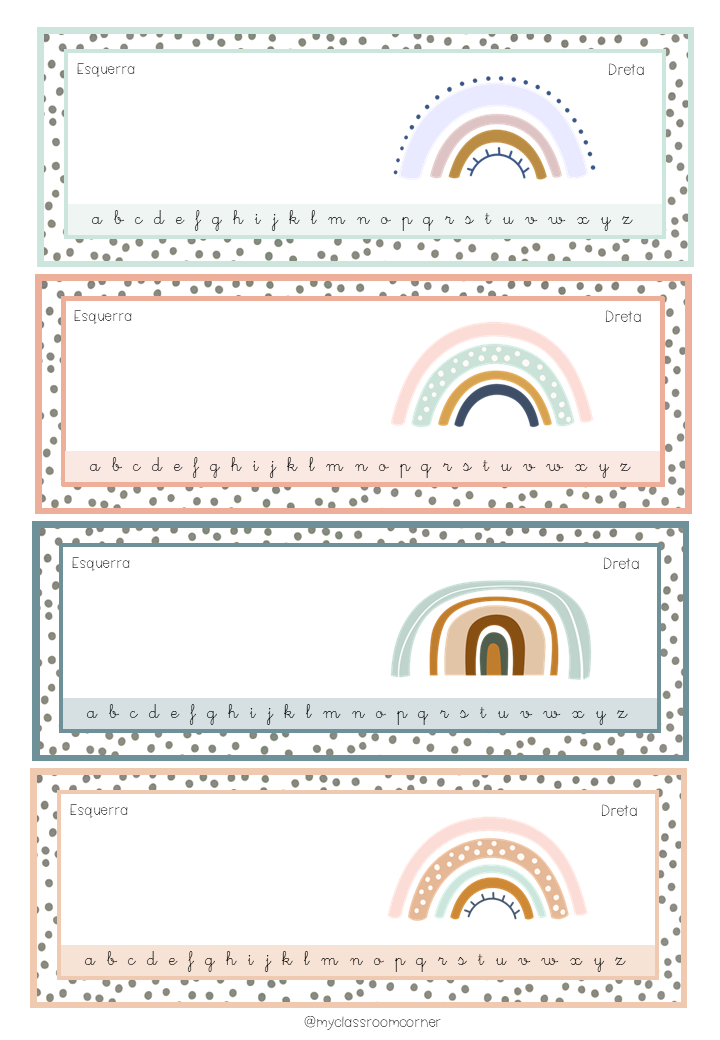 Nom
Nom
Nom
Nom
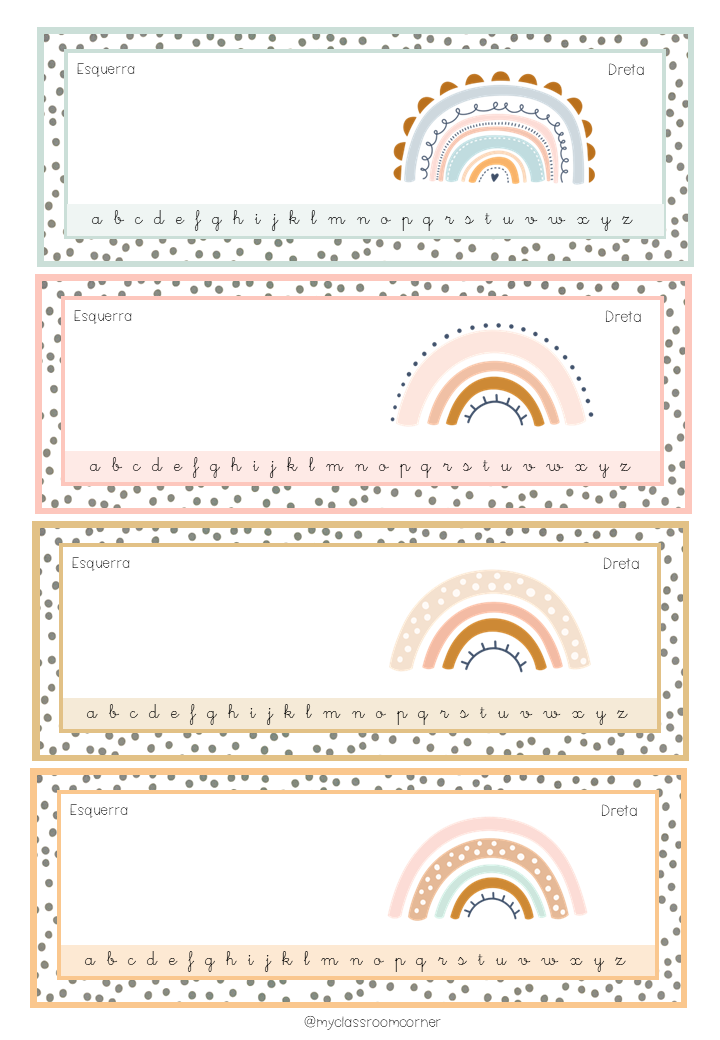 Nom
Nom
Nom
Nom
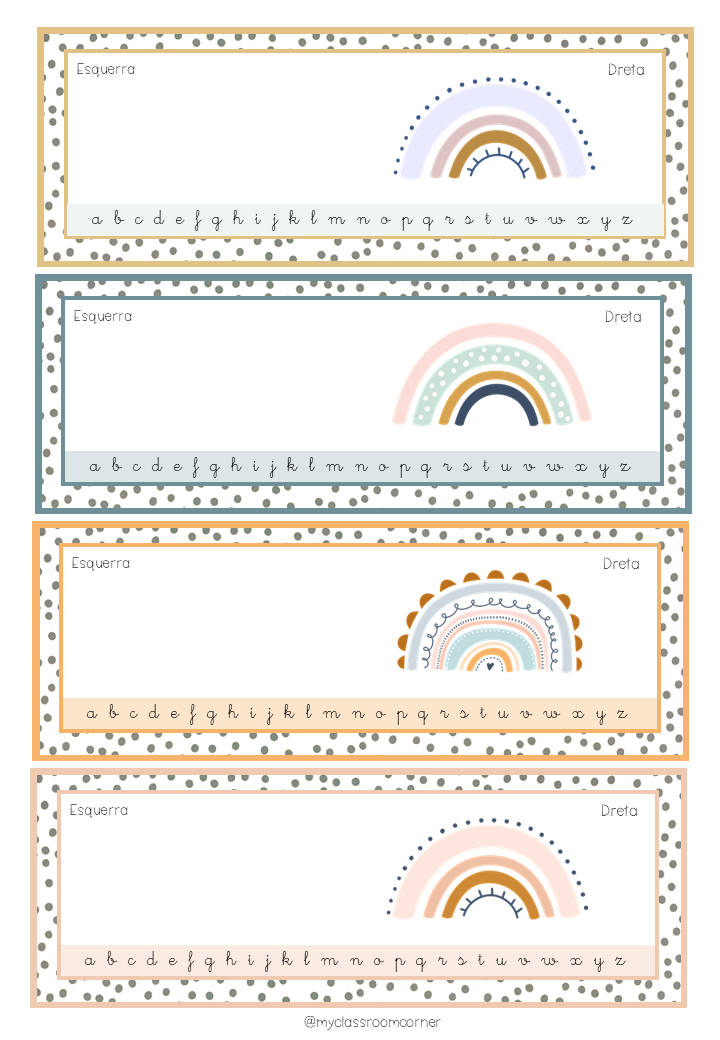 Nom
Nom
Nom
Nom
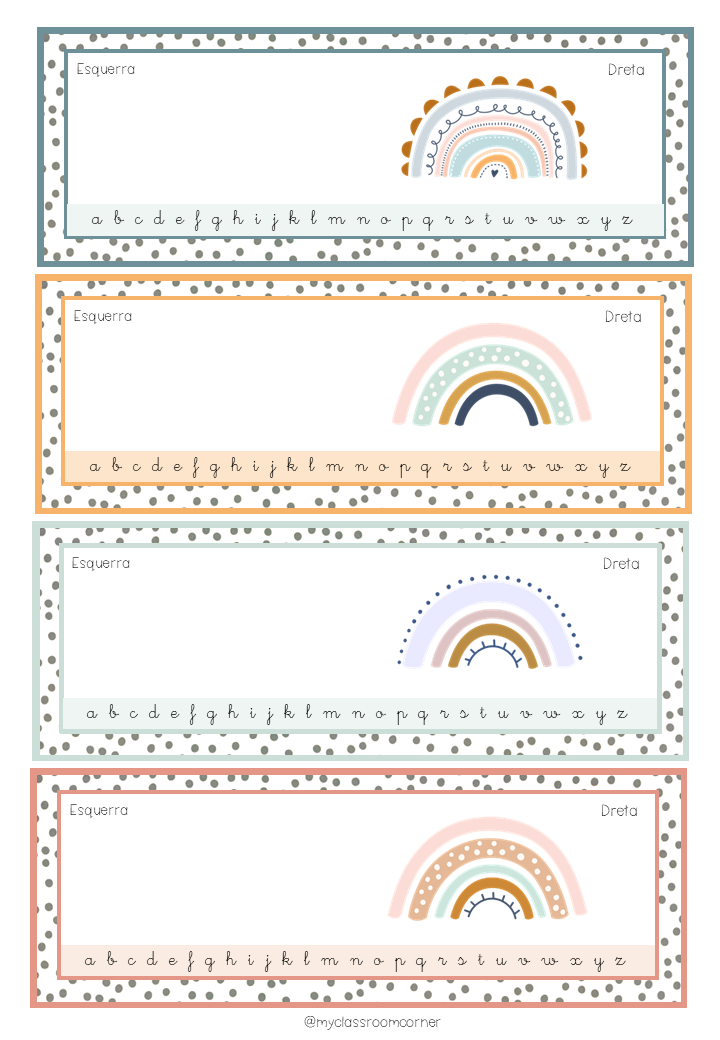 Nom
Nom
Nom
Nom
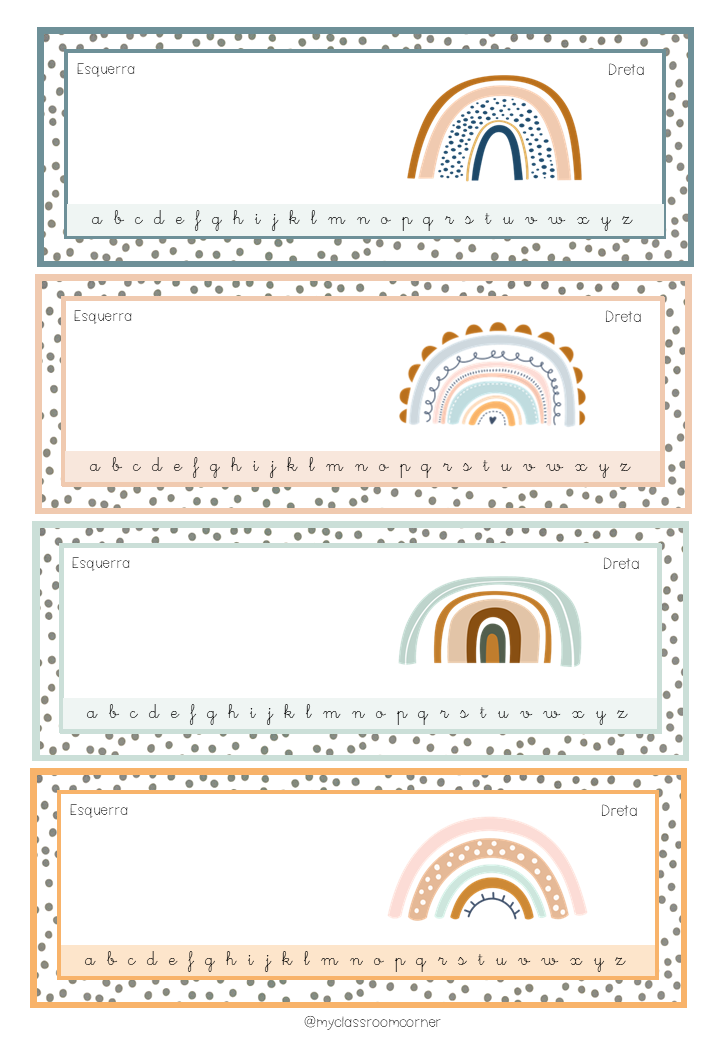 Nom
Nom
Nom
Nom
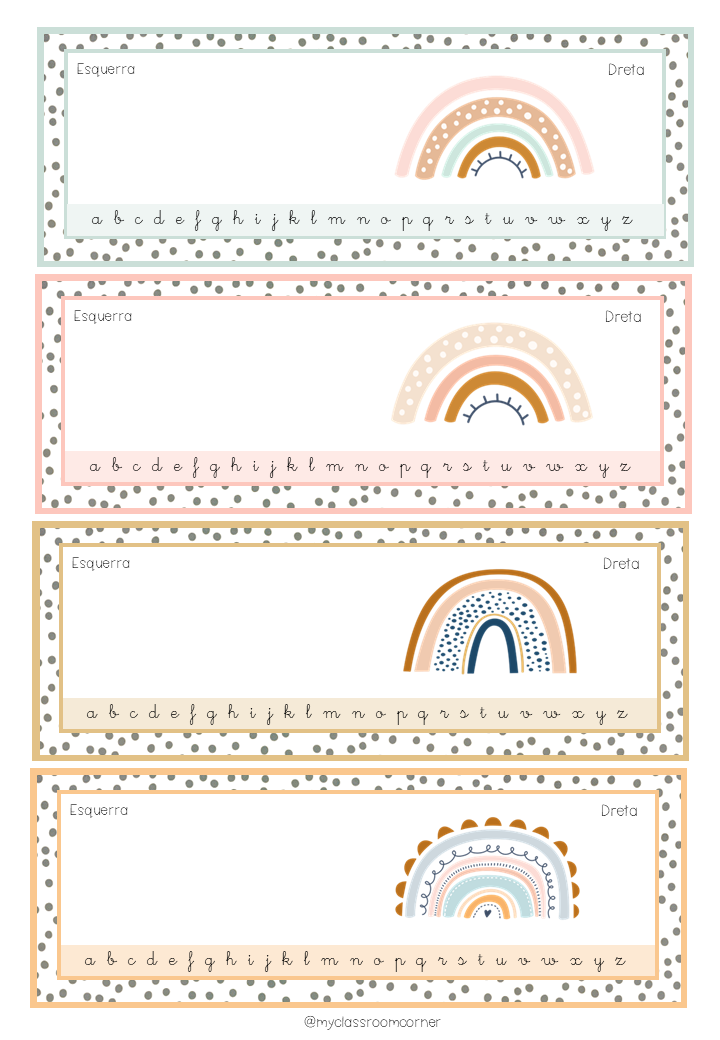 Nom
Nom
Nom
Nom
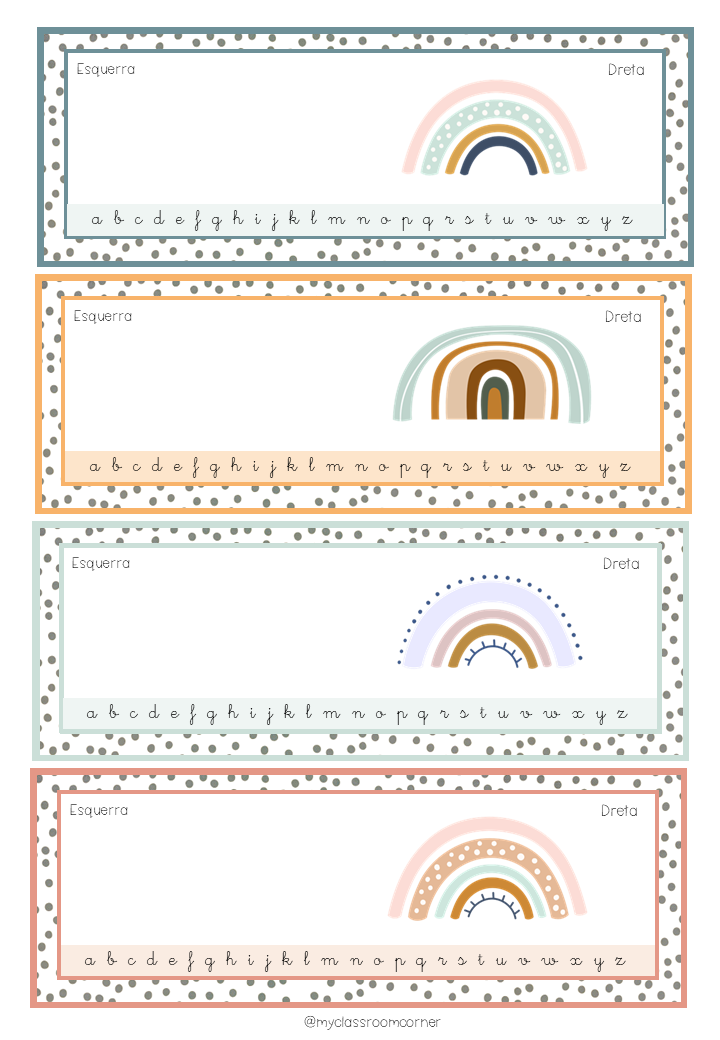 Nom
Nom
Nom
Nom